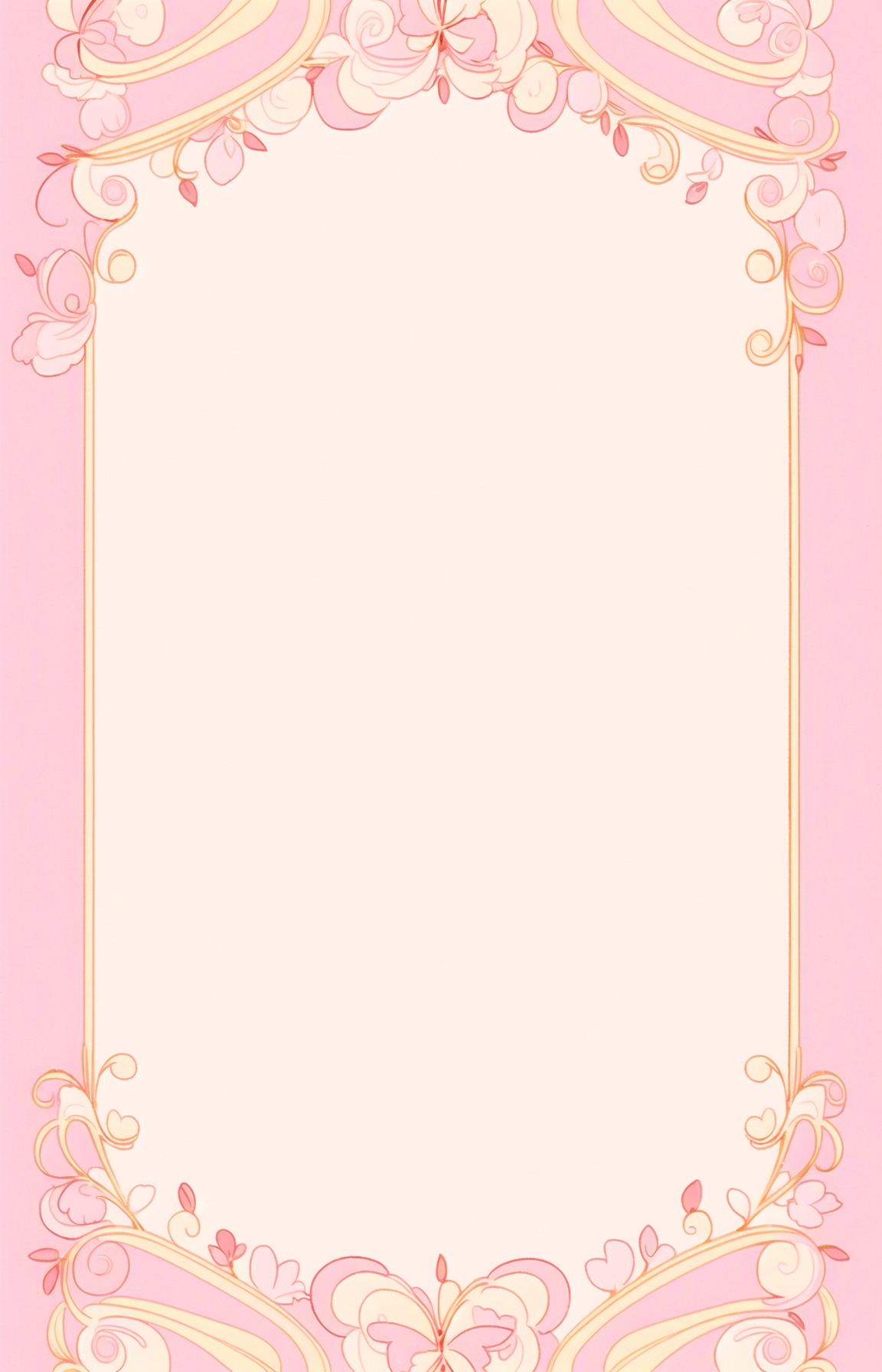 命名
令和五年一月一日生まれ
美琴
身長
体重
みこと
四十七.０
二六四二
センチ
グラム